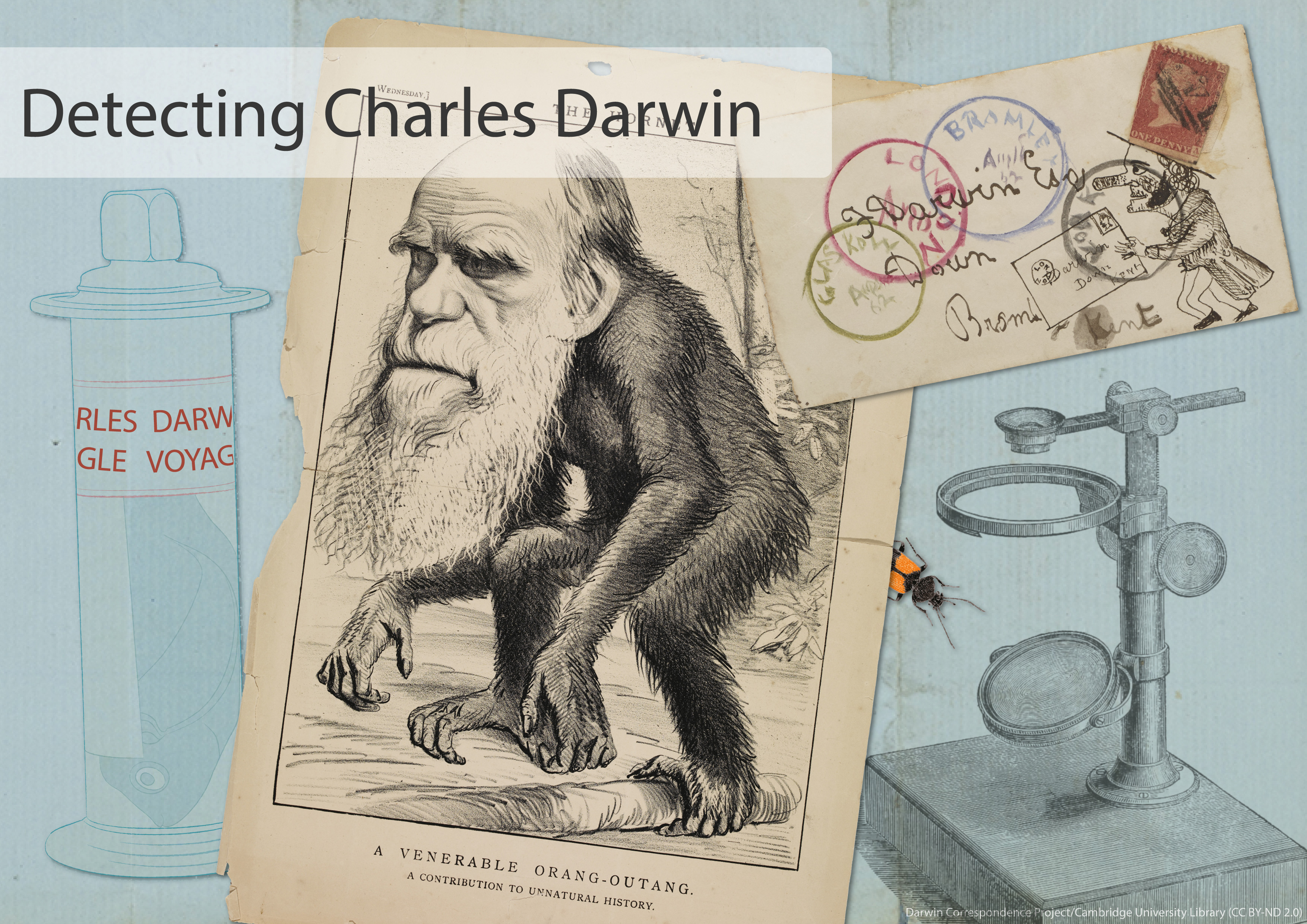 [Speaker Notes: Slide 1: Introduce topic: finding out more about Charles Darwin through looking at a series of clues to help piece together his life, his work and to find out why he is remembered.]
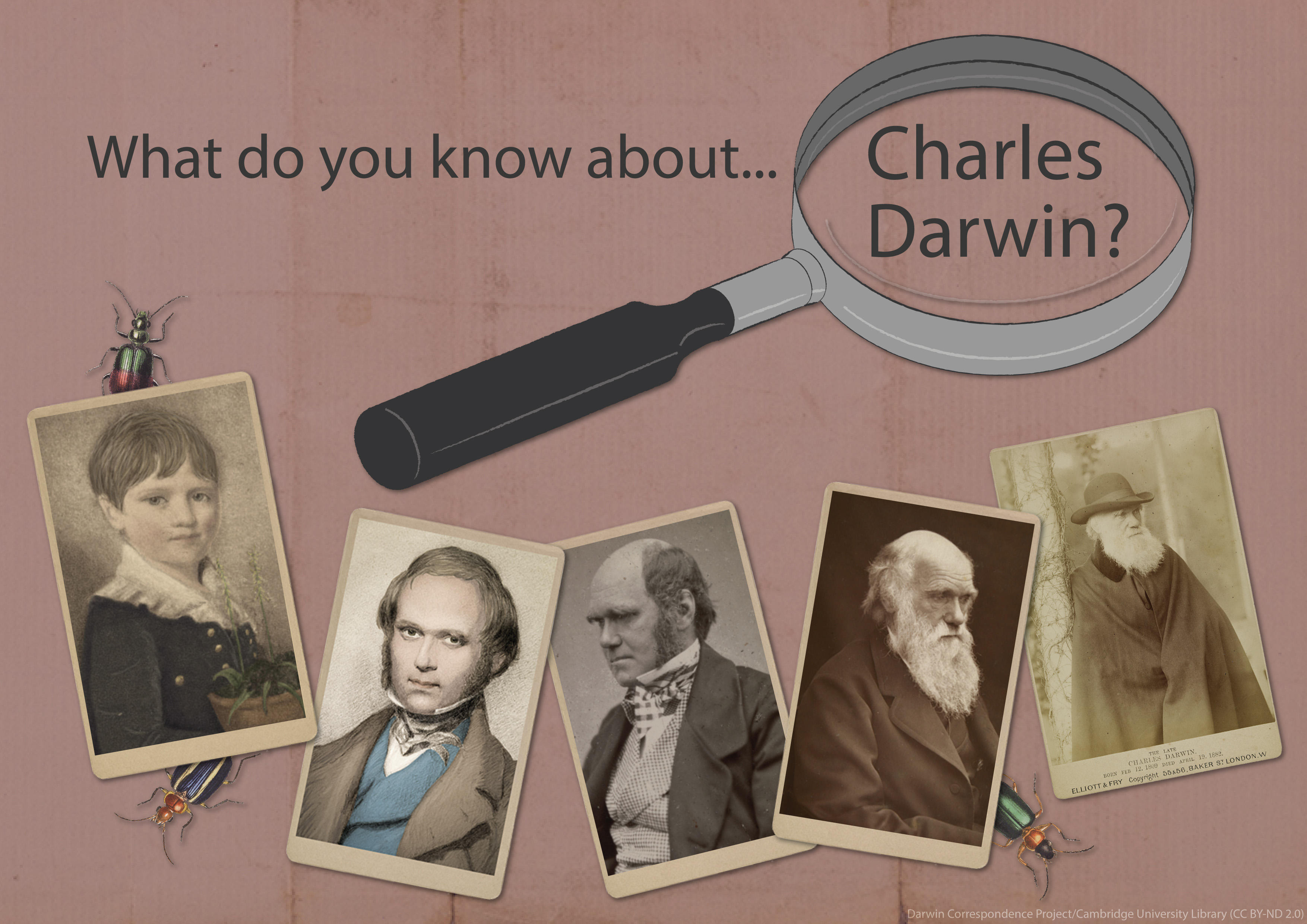 [Speaker Notes: Slide 2: Ask children what they already know about Darwin. (Words that may come up: evolution, scientist, Victorian, voyage, HMS Beagle, beard, £10 note. This could be done as a post-it activity on the wall and then revisit at the end of the class. The images on this slide are all of Darwin – he is not often seen as a young man.]
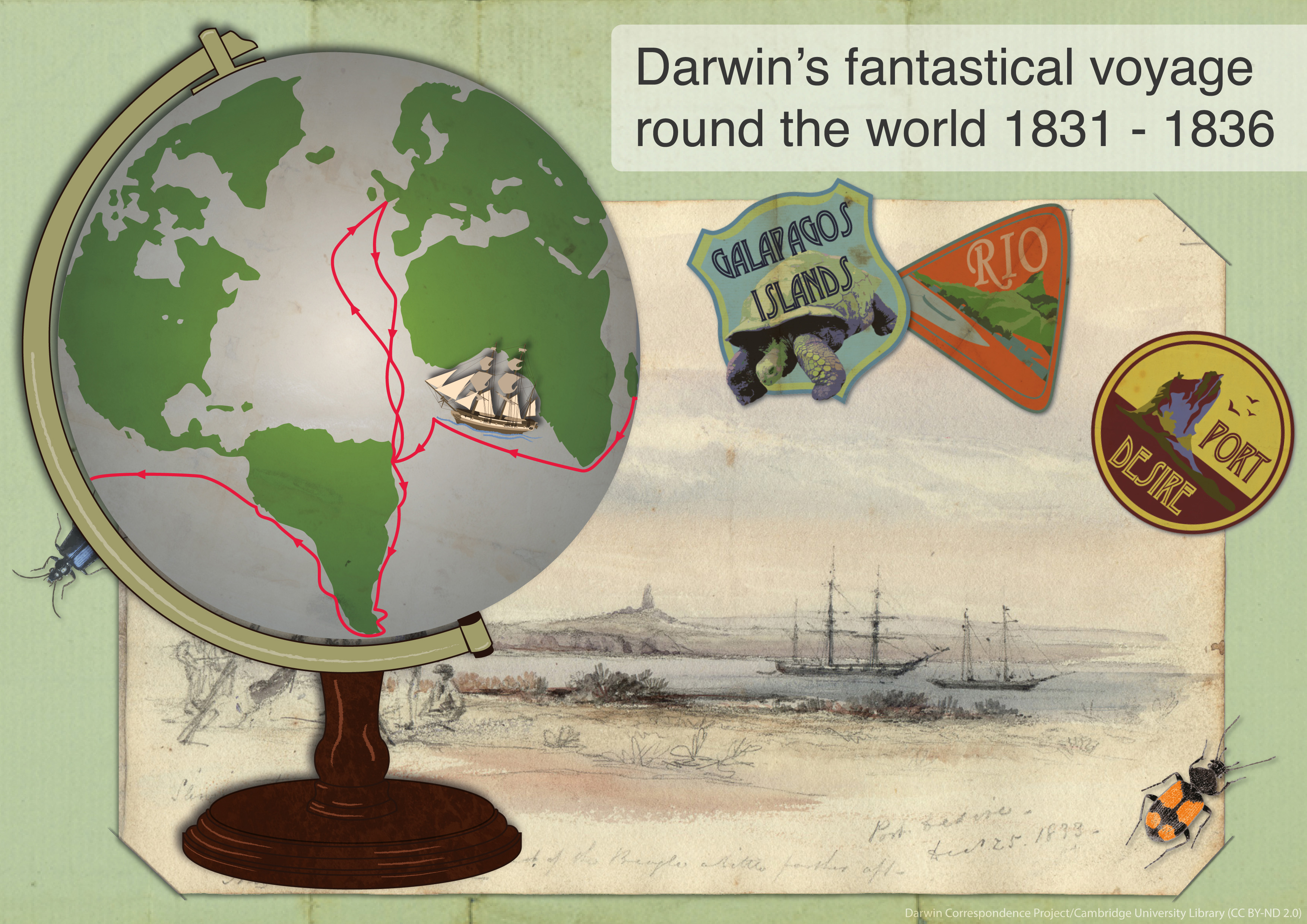 [Speaker Notes: Slide 3: Charles Darwin was born 1809 and died 1882. When he was 22 he set off on the adventure of a lifetime. He sailed around the world for almost 5 years on board HMS Beagle. The main purpose of the voyage was to make maps of the South American coast. Darwin was a companion for the Captain and was allowed to pursue his own research as a naturalist on board.]
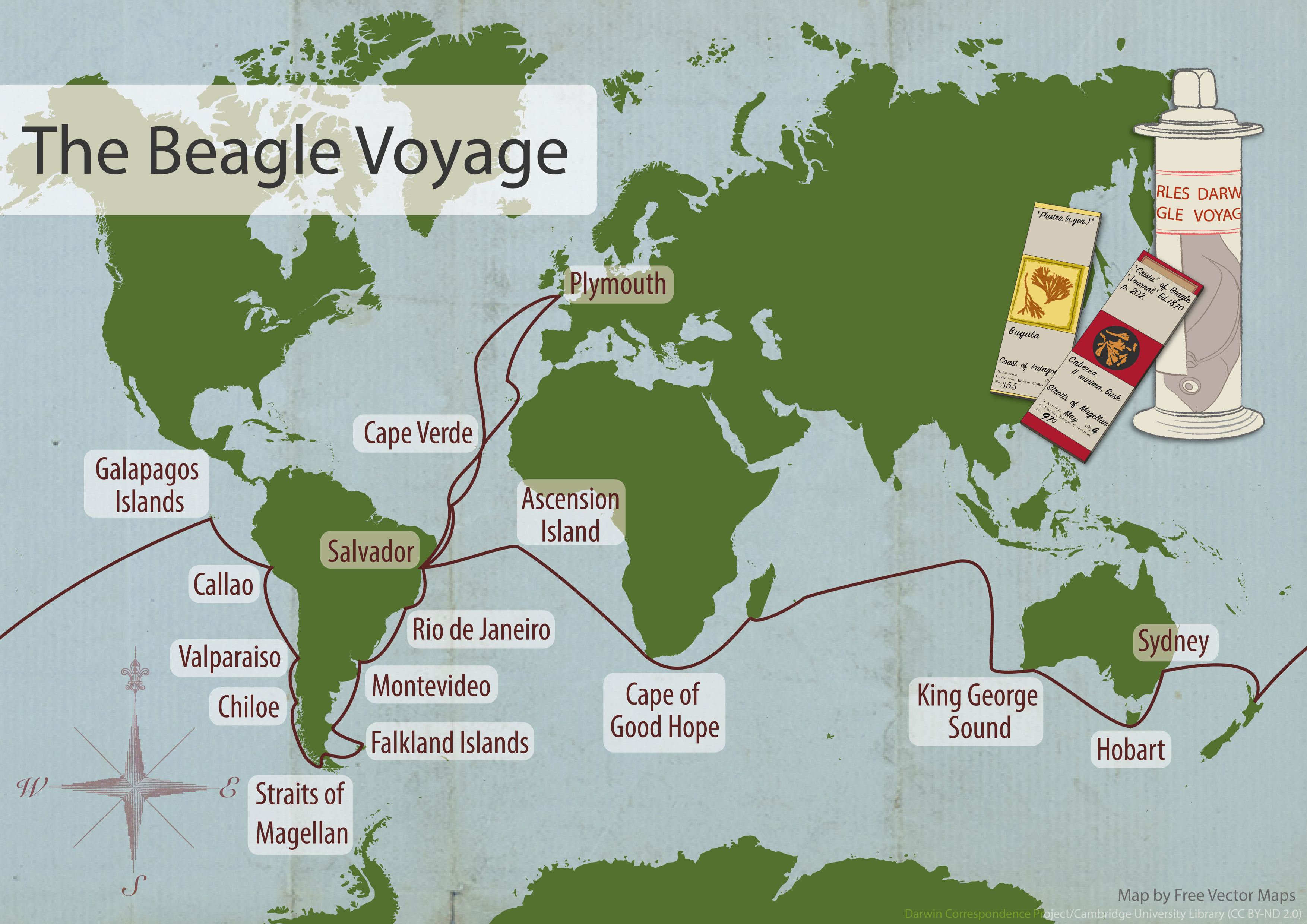 [Speaker Notes: Slide 4: This is where the ship went. During the voyage, Darwin spent 18 months on land. He saw plants and animals that few people had seen before and was very excited by what he found. He collected a vast amount of rocks, fossils, plants, animal bodies and bones and sent them back via other ships travelling to England. He began to think about all the different types of places where he found things and the variety amongst what he saw.]
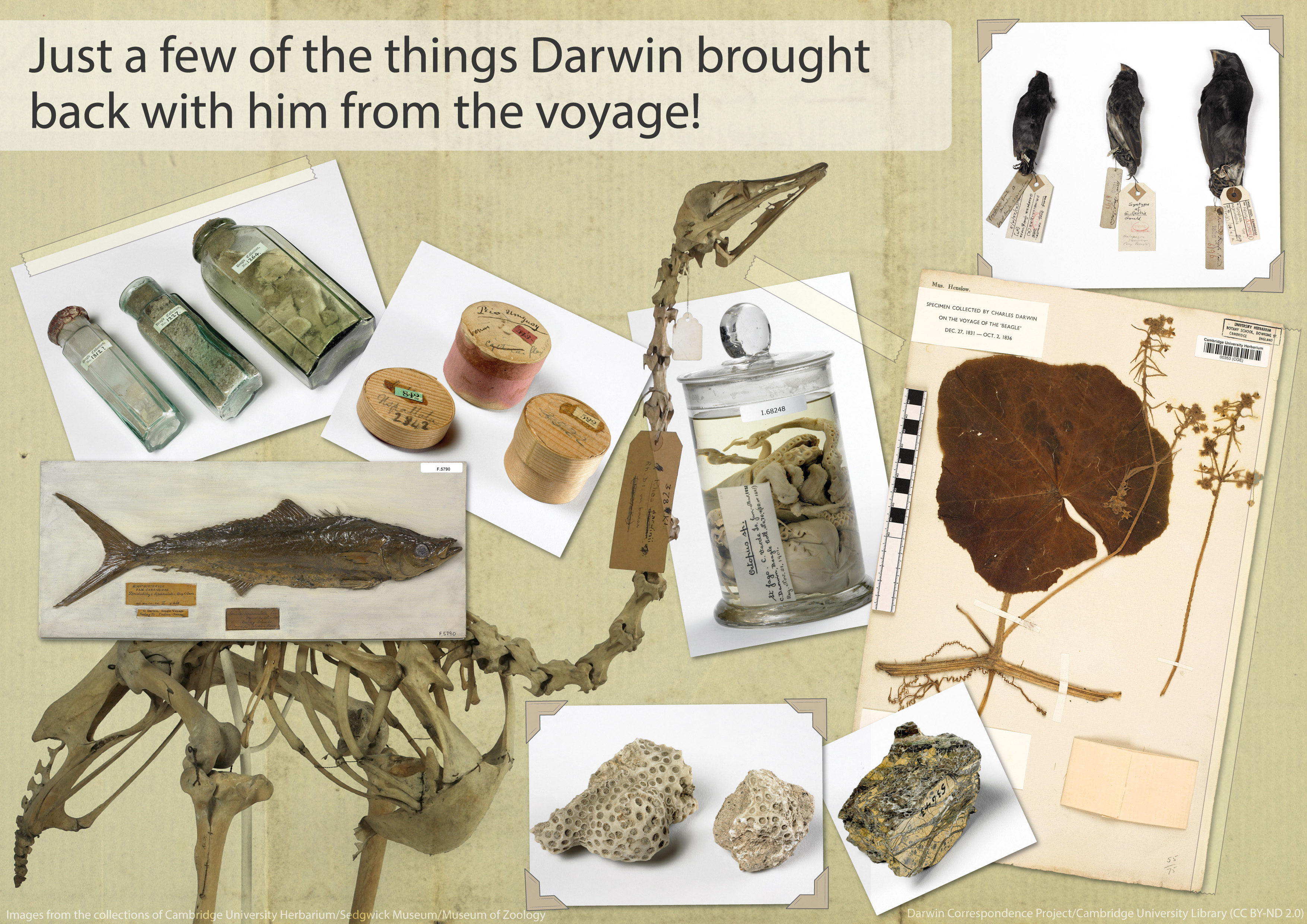 [Speaker Notes: Slide 5: Some examples of the sort of things he collected whilst on the voyage – Birds, rocks, plants, fish & bones.]
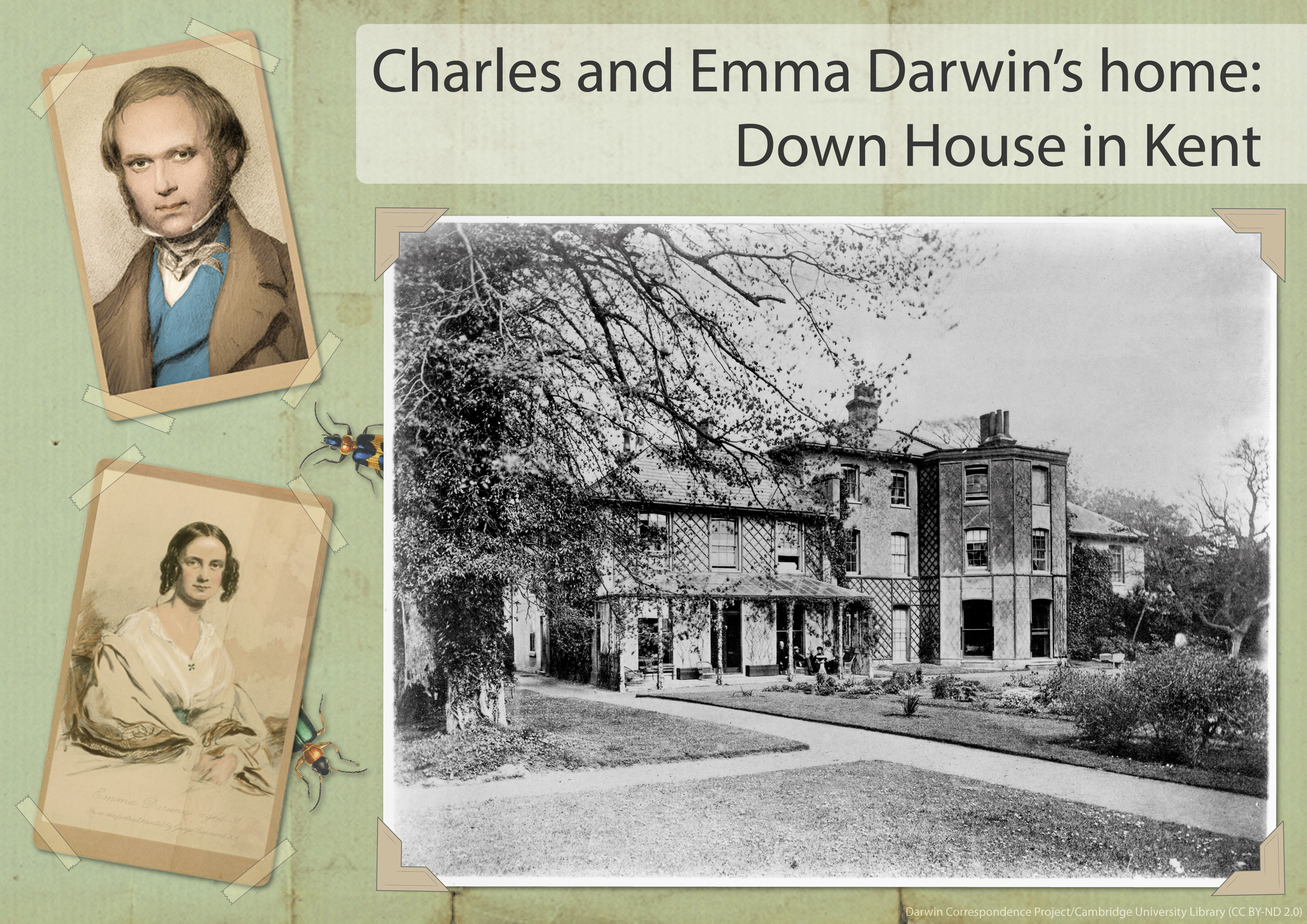 [Speaker Notes: Slide 6: When he returned home, he married and moved to this house in Kent with his wife Emma. Darwin didn’t travel again. He spent many years working on his scientific research at home in his study, not in a laboratory. He examined specimens that he had sent back from the voyage and more that arrived in the post.]
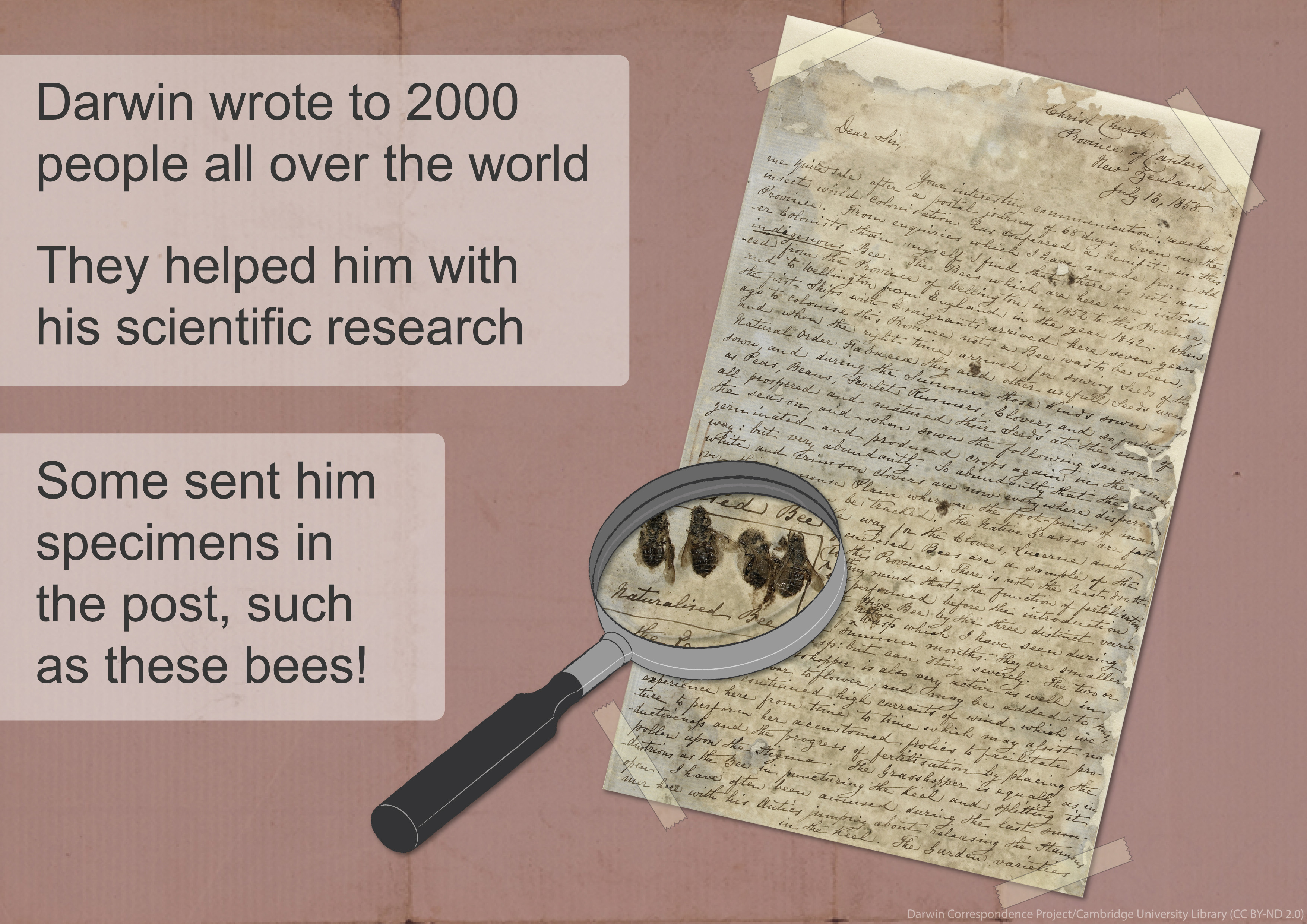 [Speaker Notes: Slide 7: This letter was sent from New Zealand and has bees attached to it for Darwin to study. He exchanged over 15,000 letters with other people who helped him carry out his work. His family helped with his experiments too. He was interested in everything to do with nature and how things came to be.]
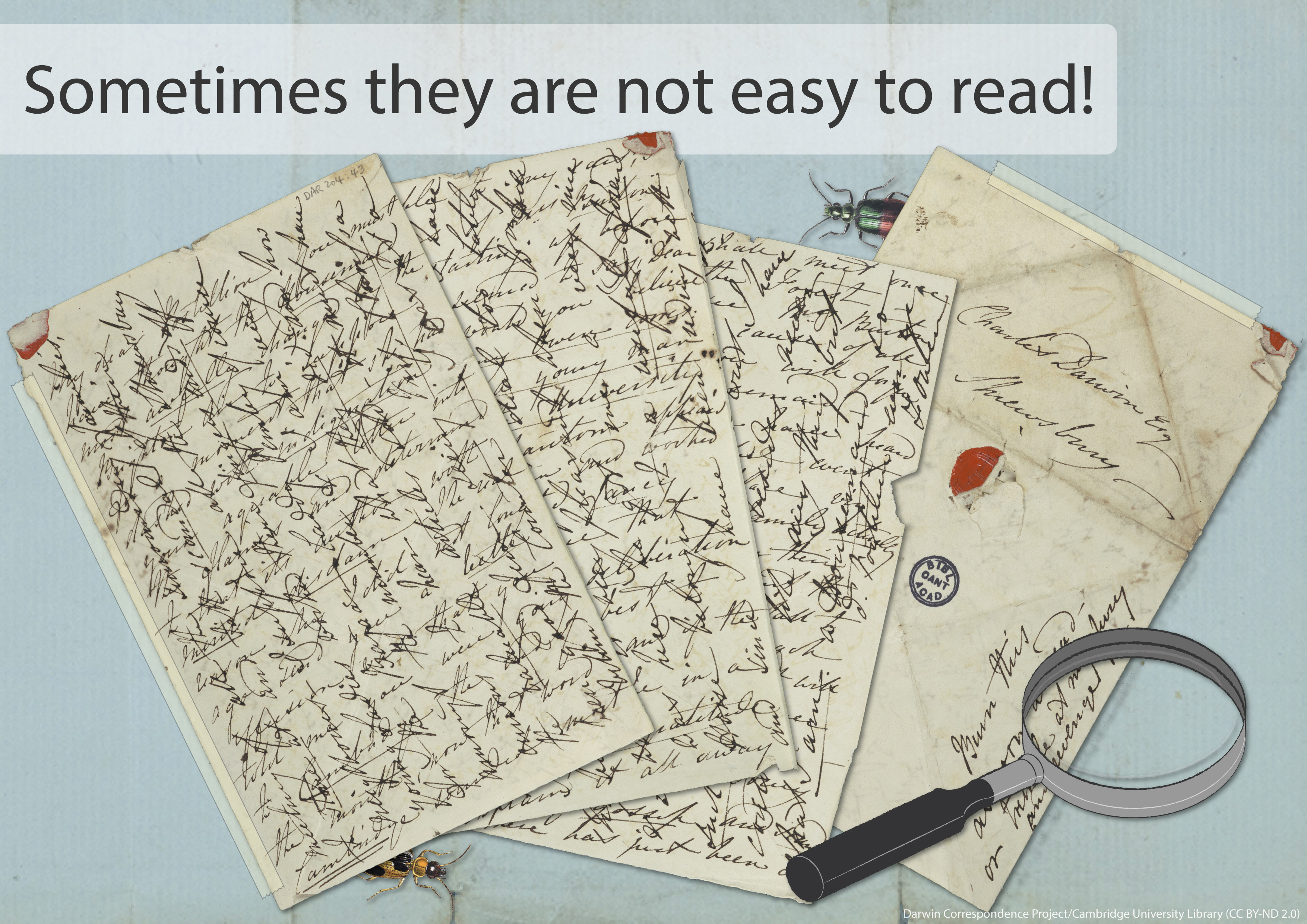 [Speaker Notes: Slide 8: This is a letter sent to Darwin by a family friend, Fanny Owen. There were no envelopes in Darwin’s early life (introduced mid-1840s) and it was common to save paper by writing cross hatch style. Then the letter was folded and sealed. Note the lack of detail on the address.]
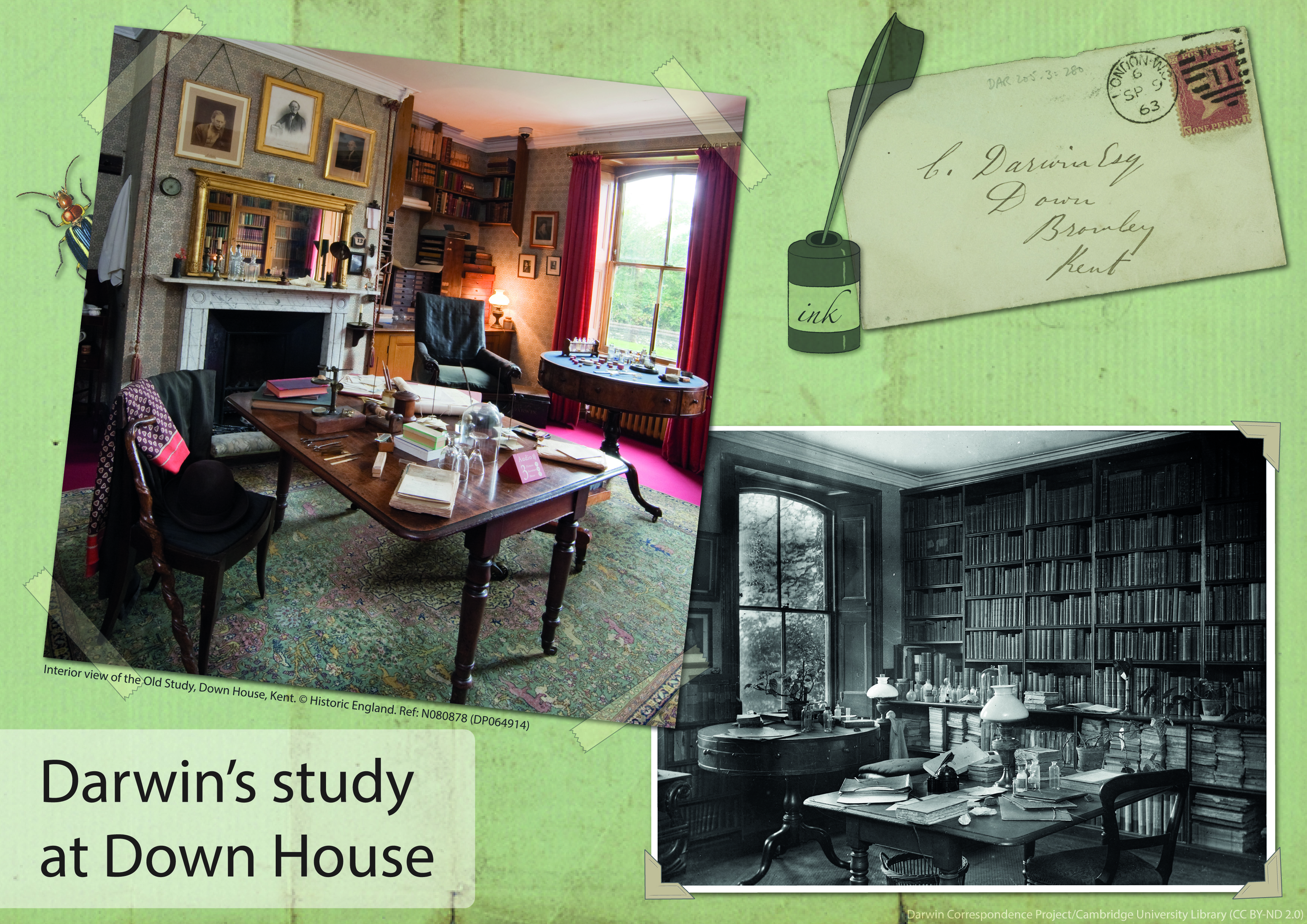 [Speaker Notes: Slide 9: This is Darwin’s study]
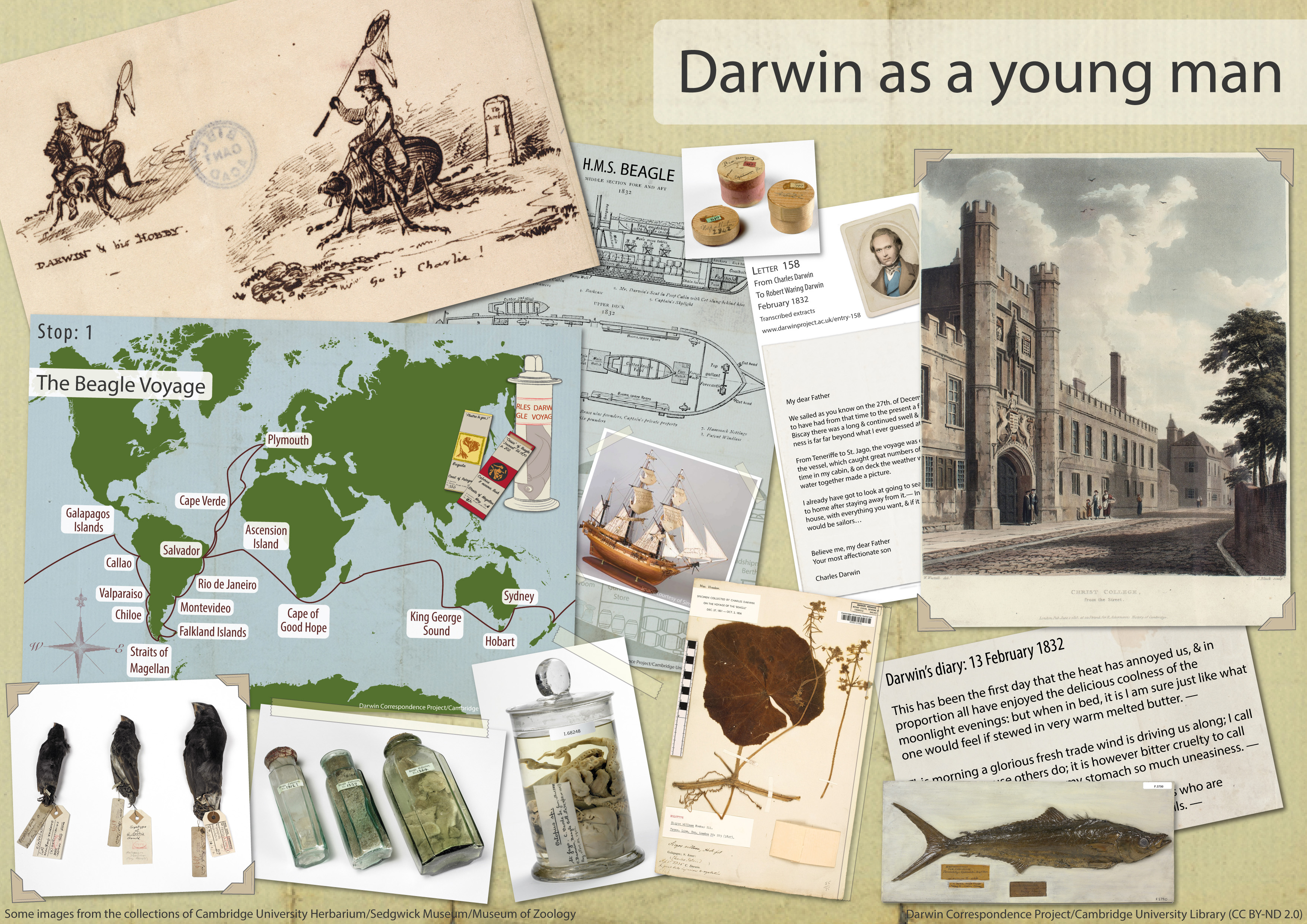 [Speaker Notes: Some clues relating to Darwin’s younger years.]
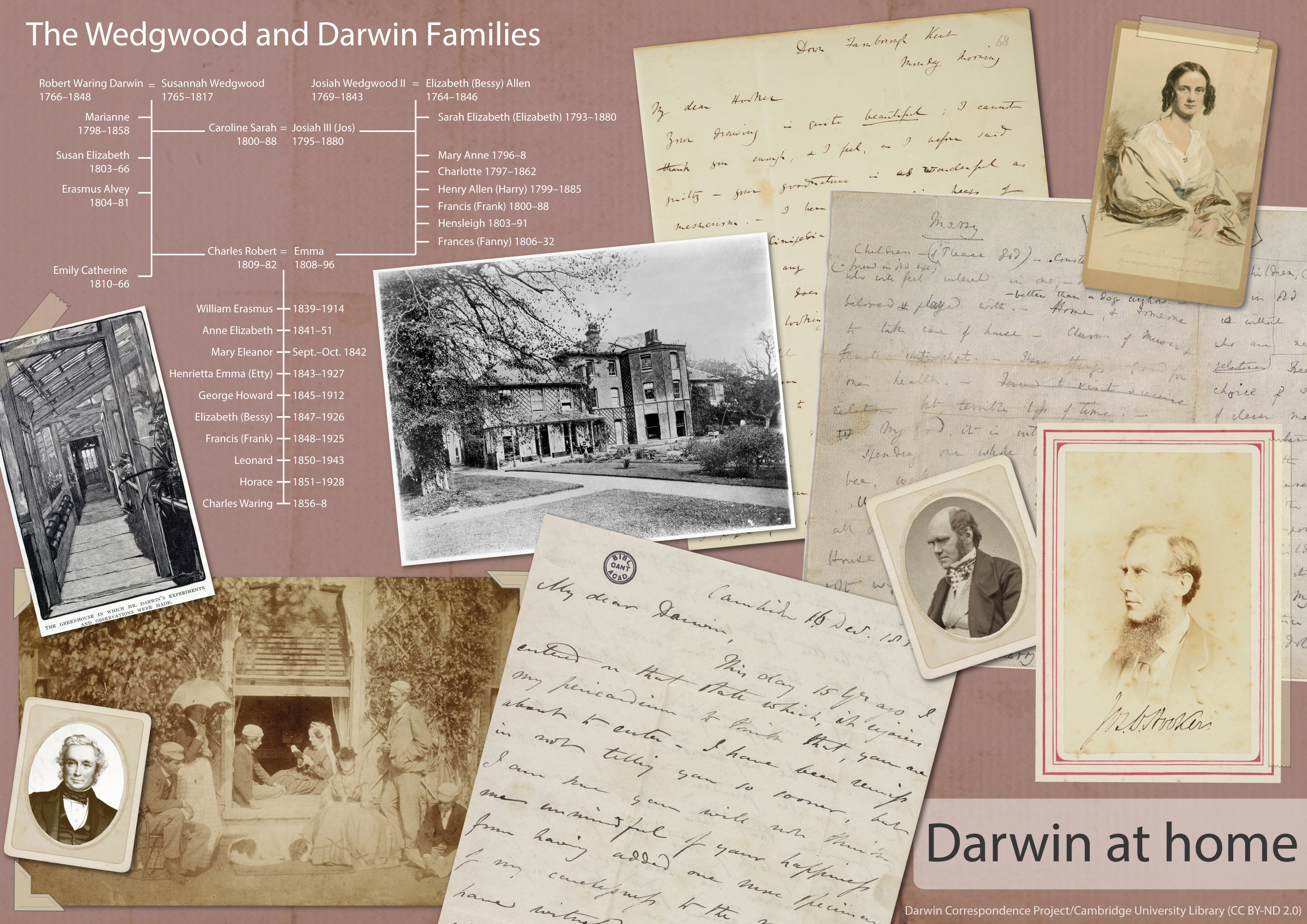 [Speaker Notes: Some clues relating to Darwin’s life once he had settled down]
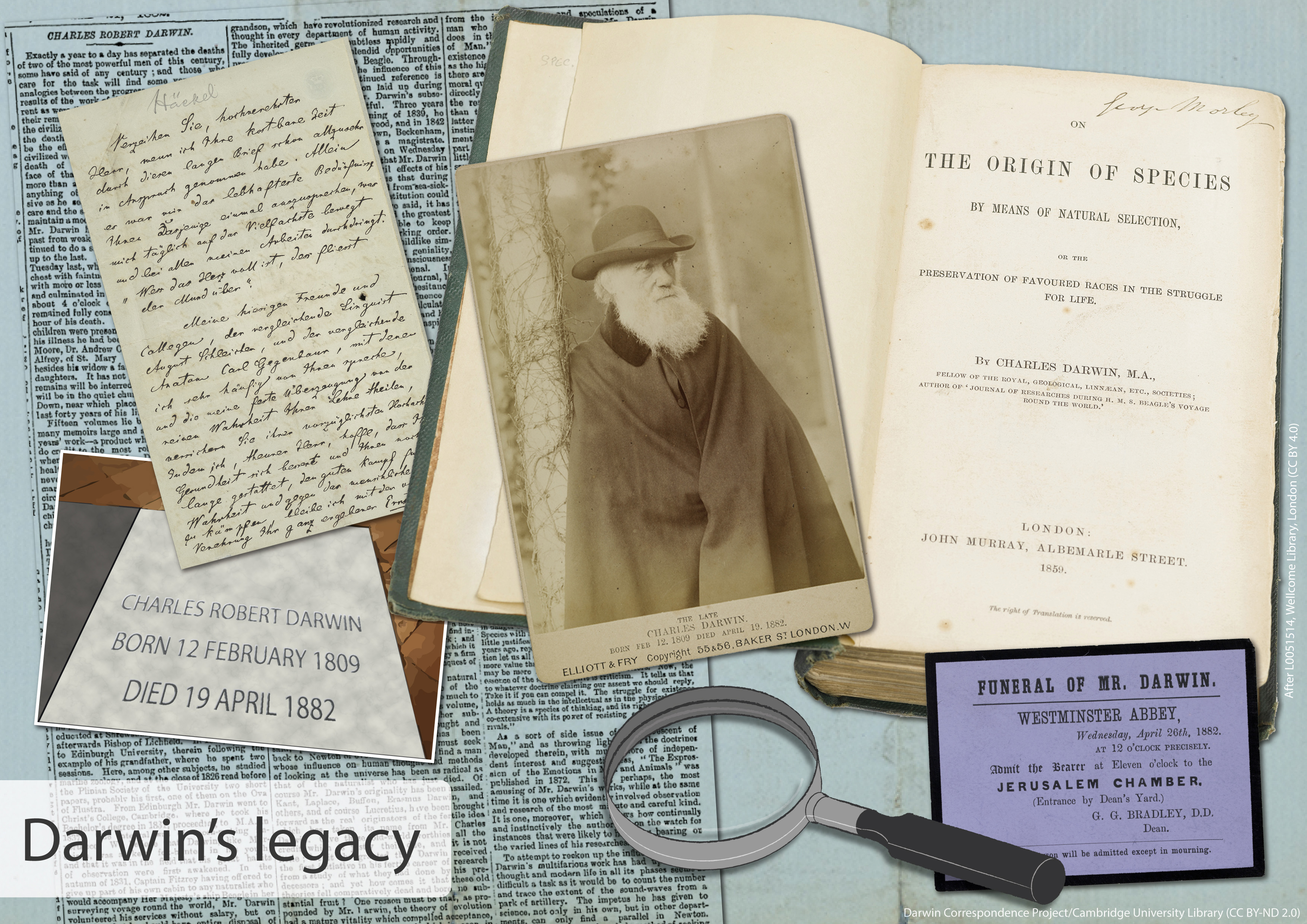 [Speaker Notes: Some clues relating to Darwin’s legacy]